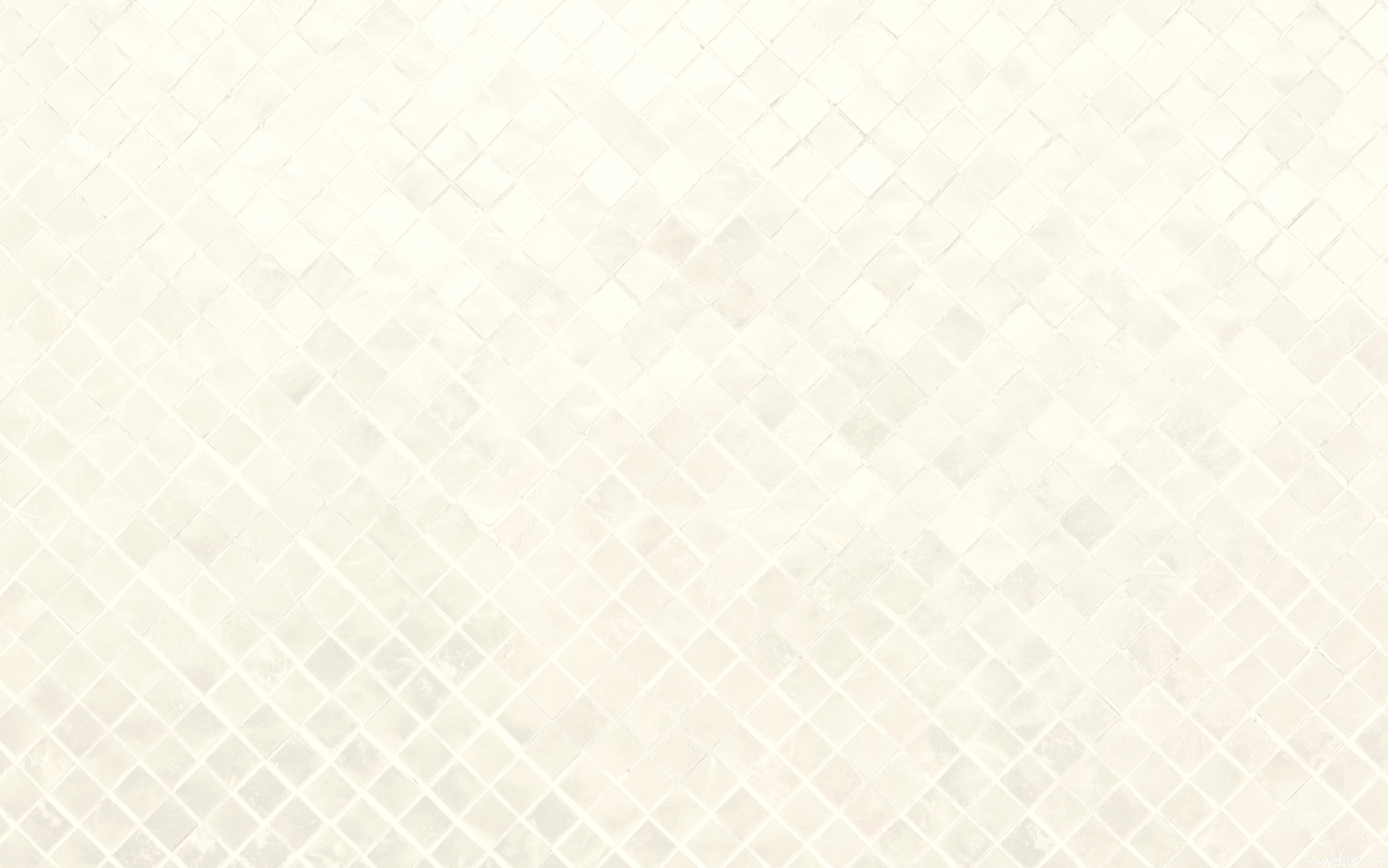 Psychopati okolo nás alebo hady v oblekoch
MUDr. Elena Marušáková, MBA
M&C Consulting Group s.r.o.
Hypotézy a fakty
Až 15% Američanov má aspoň jednu poruchu osobnosti

Doba a korporácie prajú psychopatom

Extrémne vyhranené a výrazné vlastnosti môžu pracovať v náš prospech / prospech organizácie
9. 11. 2017
2
15% Američanov má aspoň 1...
V USA  sa najčastejšie vyskytuje 7 PO:

Obsedantne kompulzívna (7,88%),
Paranoidná (4,41%),
Antisociálna (3,63%),
Schizoidná (3,13%),
Vyhýbavá (2,36%),
Histriónska (1,84%),
Závislá (0,49%).
(Grant, Hasin, & a kol., 2004)
9. 11. 2017
3
Kto sú a sú všade okolo?
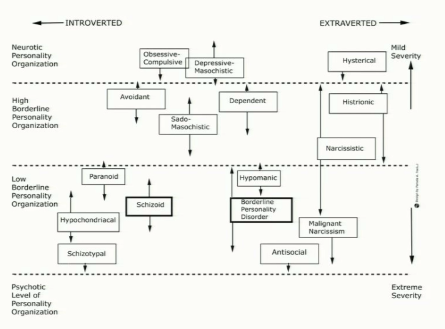 Oto F. Kernberg: Advances in Psychodynamic Psychiatry: The Classification of Personality Disorders - New Developments, APA, 2015
9. 11. 2017
4
Čo je pre nich typické
Paranoidná - Ľudia sú potencionálni protivníci → ostražitosť
Schizoidná - Potrebujem množstvo priestoru → izolácia
Schizotypová – mám zázračné schopnosti aj všetko okolo mňa 
Disociálna (Asociálna) - Ľudia sú tu na to, aby som si od nich bral → útok
Emočne nestabilná
Impulzívna
Hraničná - Ak to nie je biele, potom je to čierne (dichotómia v myslení) → nepredpovedateľné správanie (impulzívne), často je seba obviňovanie, seba poškodzovanie
Histriónska - Potrebujem urobiť dojem → dramatizácia
Anankastická (Obsedantne kompulzívna) - Chyby sú zlé. Nesmiem sa mýliť. → perfekcionizmus
Vyhýbavá – Môžem si ublížiť → vyhýbanie
Závislá - Som bezmocná → pripojenie (pripnutie)
Narcistická - Som výnimočný → povýšenosť
Pasívne agresívna - Mohol by som do toho spadnúť → odpor
Depresívna – Som neschopný, nič sa mi nedarí, mám vždy smolu
Pretrvávajúca zmena po katastrofickej udalosti
Pretrvávajúca zmena po duševnej poruche
9. 11. 2017
5
Komu praje doba?(a korporácie?)
Pripraveným
Šikovným
Obetavým
Kreatívnym...
Schopným urobiť 
ten 
správny 
dojem!
9. 11. 2017
6
Osvietení tyrani
Alexander  Veľký
Cézar
Napoleon Bonaparte
Steve Jobs
Putin?
Alebo iba tyrani?
Henry VIII,
Lenin, Stalin, Che Guevara, Castro
Kadafi, Noriega
9. 11. 2017
7
Čo na to psychológia davu
Davy rôznorodé – národy, parlament…
Francúzsky – rovnosť
Anglický – sloboda
Taliansky – centralistický potrebuje Cézara
Práve preto sa nikdy nedokázali proletári všetkých krajín spojiť

Davy uniformné (sekty, kasty, triedy)
Sektu spája presvedčenie 
Kastu rovnaká výchova, alebo postavenie
Triedu rovnaké záujmy, zvyky, podobná výchova
9. 11. 2017
8
Prečo je dobré mať výhľad na parkovisko?
Hraničná
„Zaháknem sa o bývalého“
Schizotypová
„Moje intergalaktické premiestňovalo“
Antisociálna
„Mne to vyhovuje takto, je to de..., i...., k....,...“
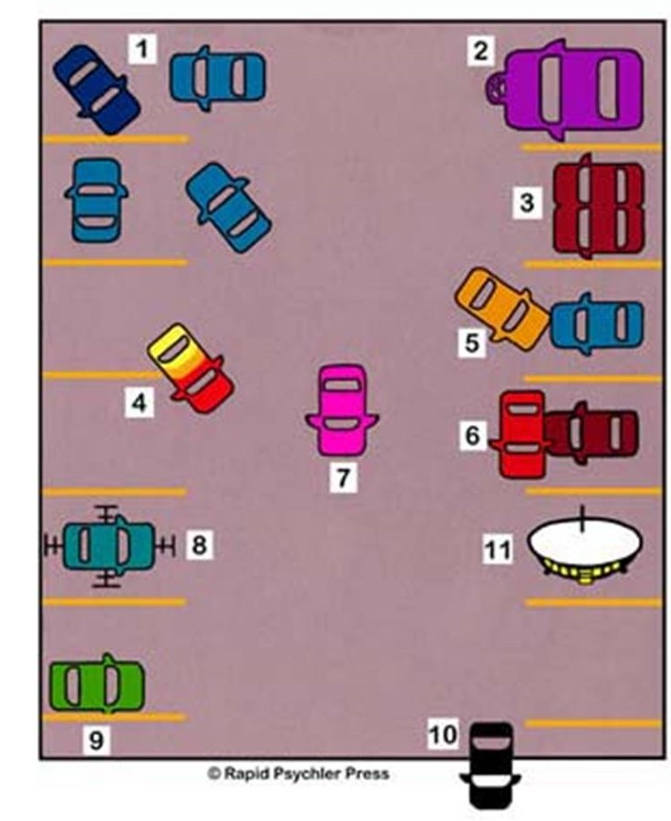 Histriónska
„Toto je presne pre mňa, teraz ma všetci vidia“
Narcistická
„mám najväčšie, najkrajšie, naj... auto“
Závislá
„potrebujem sa o niekoho oprieť“
Schizoidná
„neznesiem vedľa seba nikoho“
Obsedantne kompulzívna
„ako podľa pravítka, dokonalé“
Pasívne agresívna
„Ups, ani som si to nevšimol, že som zablokoval dve miesta!“
Paranoidná 
„znovu ma zahnali do kúta“
Vyhýbavá
„tu v rohu som  mimo dosah“
9. 11. 2017
9
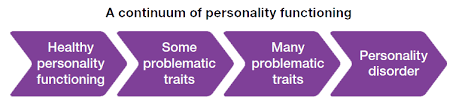 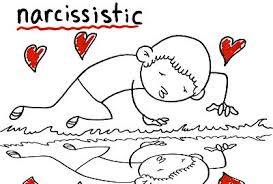 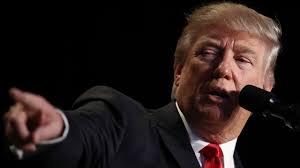 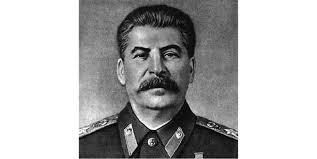 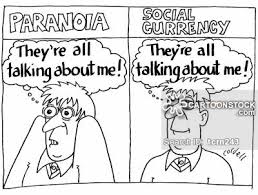 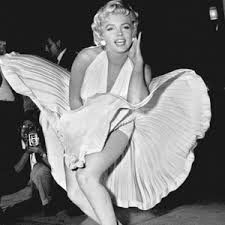 Ďakujem
9. 11. 2017
10